Reducing data overloadusing neighborhood indicators
Presentation for the Association of Public Data Users
Conference September 16-17, 2014
David Epstein
Research Associate
Baltimore Neighborhood Indicators Alliance
Jacob France Institute
University of Baltimore
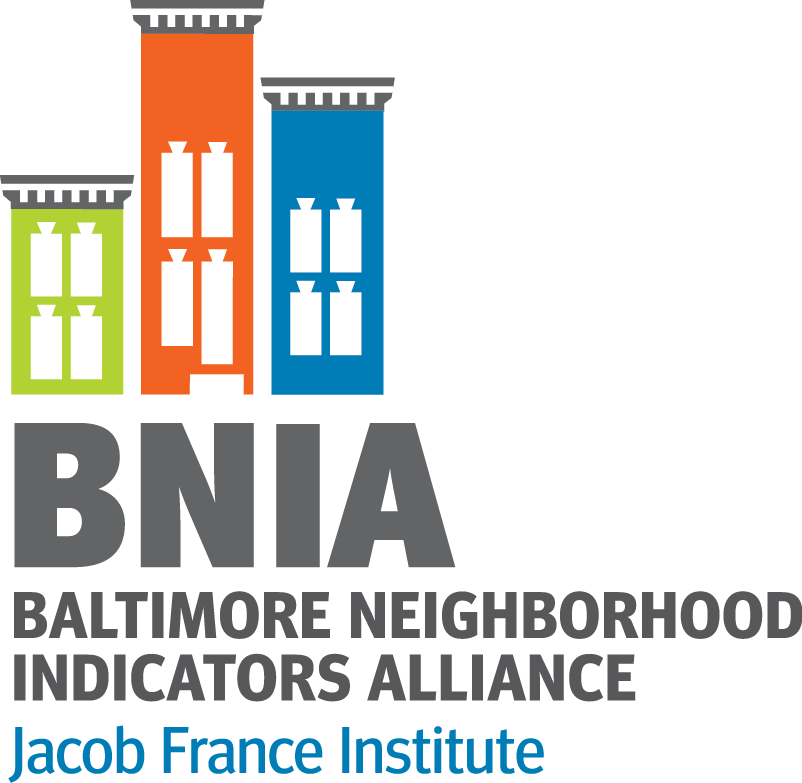 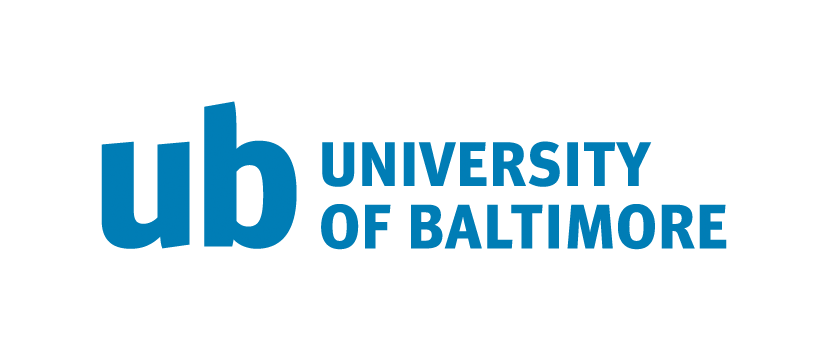 www.bniajfi.org
1
Reducing data overloadusing neighborhood indicators
Isn’t data overload good? (More data!)
How do indicators reduce data overload?
How have indicators reduced data overload in Baltimore?
2
Isn’t data overload good? (more data!)
(Not really…)
3
Decision-Making and Data Overload
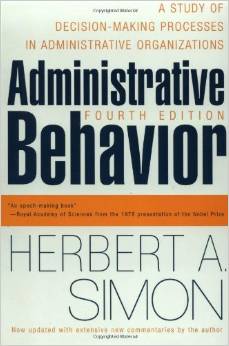 Herbert Simon won the Nobel Prize in 1978 for his pioneering research into decision-making within organizations.
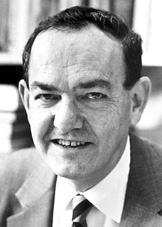 4
http://www.nobelprize.org/nobel_prizes/economic-sciences/laureates/1978/simon-facts.html
The rational model of decision-making holds that actors:

 List all options;
 

 Determine all the consequences that follow each option;


 Comparatively evaluate these sets of consequences



Paraphrasing: Simon 1997(1945), page 77 and 93
5
The rational model of decision-making holds that actors:

 List all options;
Only a subset of all options ever come to mind. 

 Determine all the consequences that follow each option;
Knowledge of consequences is always fragmentary.

 Comparatively evaluate these sets of consequences
Future values can only be imperfectly anticipated.


Paraphrasing: Simon 1997(1945), page 77 and 93
6
Currently, when faced with decisions:

The problem is not a lack of information but our capacity to attend to all the information available.

We must select the information that is likely to be useful and ignore the rest.

Technology should permit us to absorb information selectively.

Paraphrasing: Simon 1997(1945), page 226
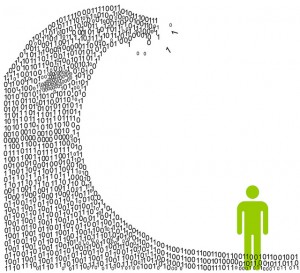 Absorbing selectively…
7
Image source: http://www.steamfeed.com/state-information-overload/
How do indicators reduce data overload?
8
“A major initial step…is to extract opportunities and problems from the confusion of the environment—to attend to the right cues.”
Simon 1997(1945), page 123
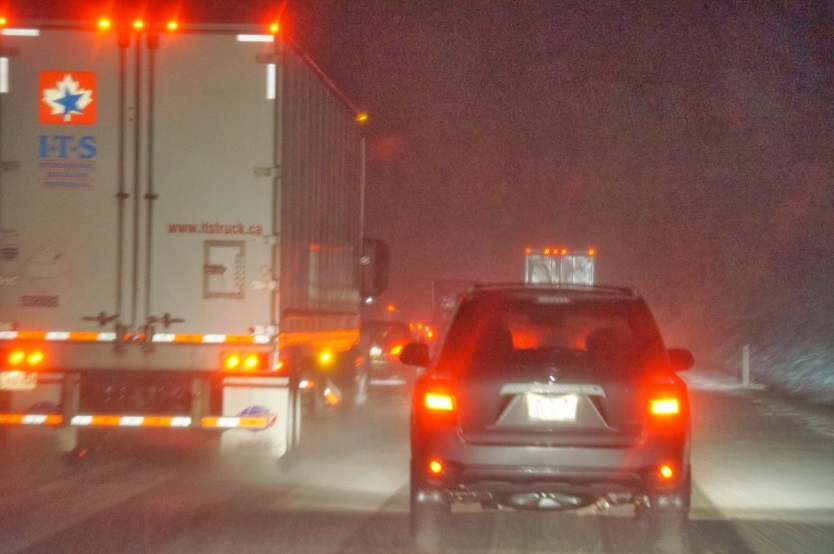 Break lights alert other drivers to the situation ahead. Similarly, data indicators permit concise summarization of the situation.
9
http://livinginthepast-hs-and-fpc.blogspot.com/2013/11/just-visiting-victor-countess.html
The Information Pyramid
Indices
Indicators
Analyzed data
Primary data
10
Phillips (editor) 2005, Community Indicators Measuring Systems, page 4 (reprint of Hammond et al. 1996, page 1)
The primary focus of indicator producers
The primary focus of indicator users
11
Table source: Phillips (editor) 2005, Community Indicators Measuring Systems, page 5, from multiple sources.
How have indicators reduced
data overload in Baltimore?
12
About BNIA-JFI
BNIA-JFI was born in 2000 after a two-year planning process that included
Citywide nonprofit organizations
City government agencies
Neighborhood associations
Foundations

Gathered together by the Association of Baltimore Area Grantmakers and the Annie E. Casey Foundation.

Longitudinal data (2000 – Present)
Work with non-profits, foundations, universities, researchers, businesses, students, residents

Member of the National Neighborhood Indicators Partnership (NNIP) at Urban Institute
13
Baltimore Neighborhood Indicators Alliance is a Data Intermediary
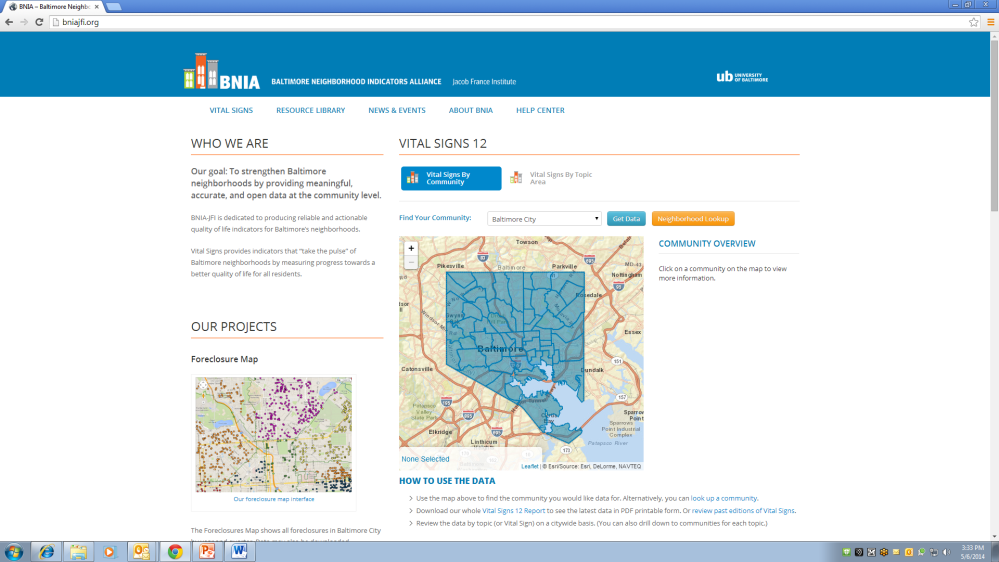 Users
Users
Users
Users
Users
Users
14
Reducing Data Overload by Reducing the Units of Analysis
(Reducing the number of records / rows)
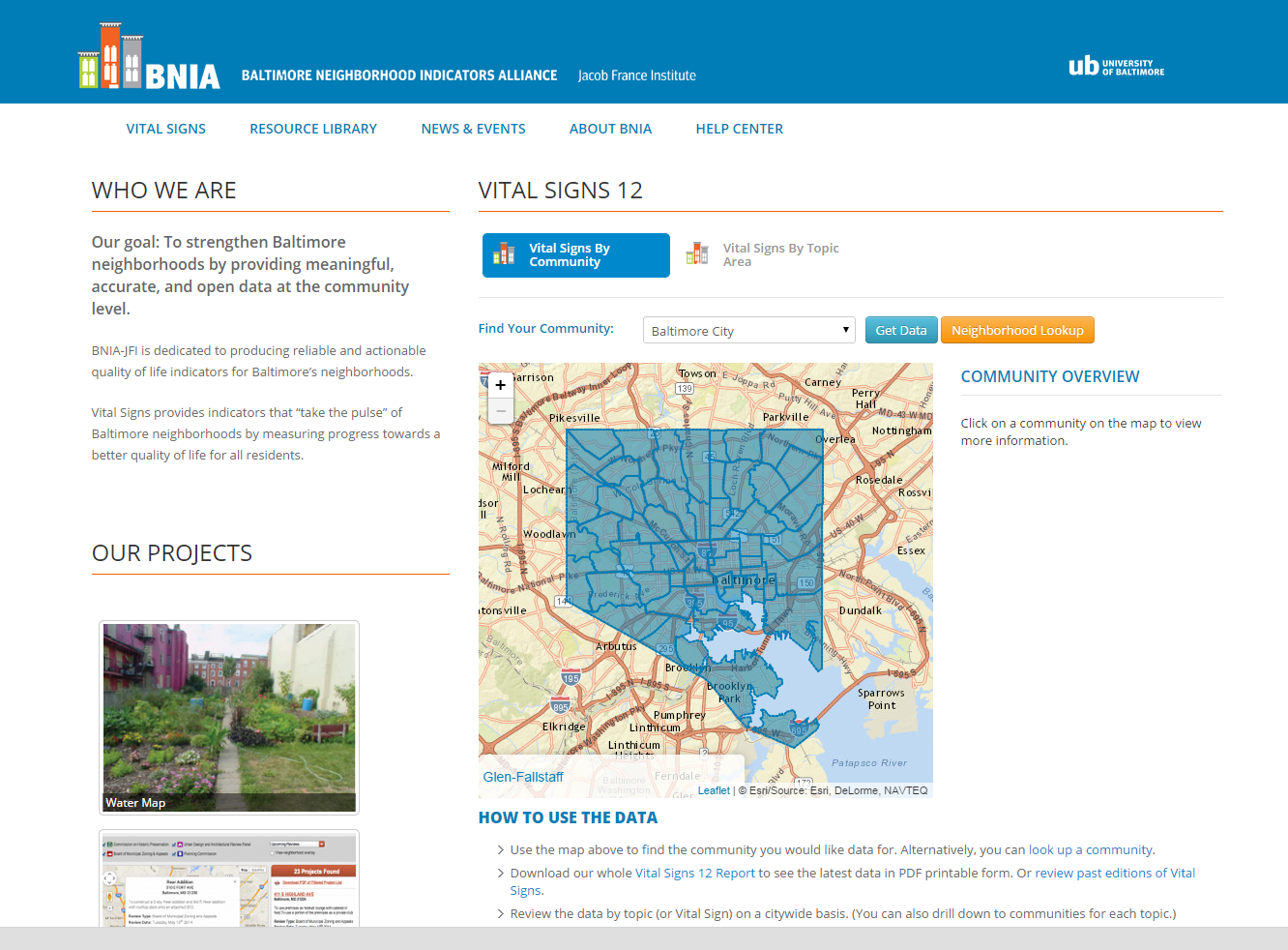 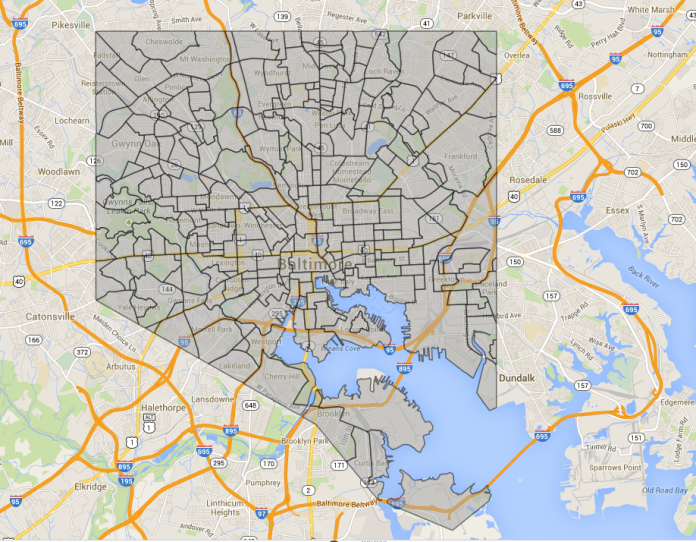 621K people

236K parcels
55 Community Statistical Areas
278 Neighborhood Statistical Areas
15
Reducing Data Overload by Reducing the Number of Measures
(Reducing the number of fields / columns)
This field only, as a percentage
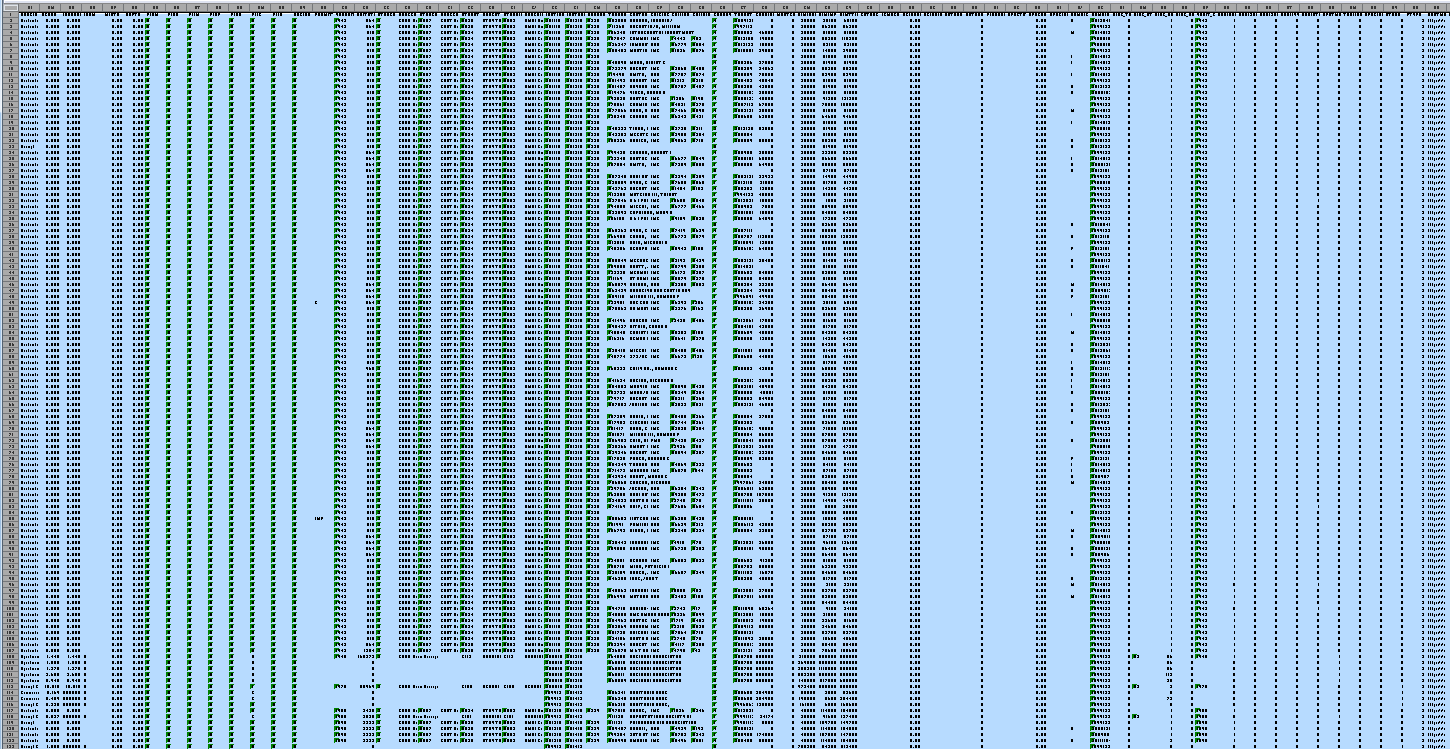 16
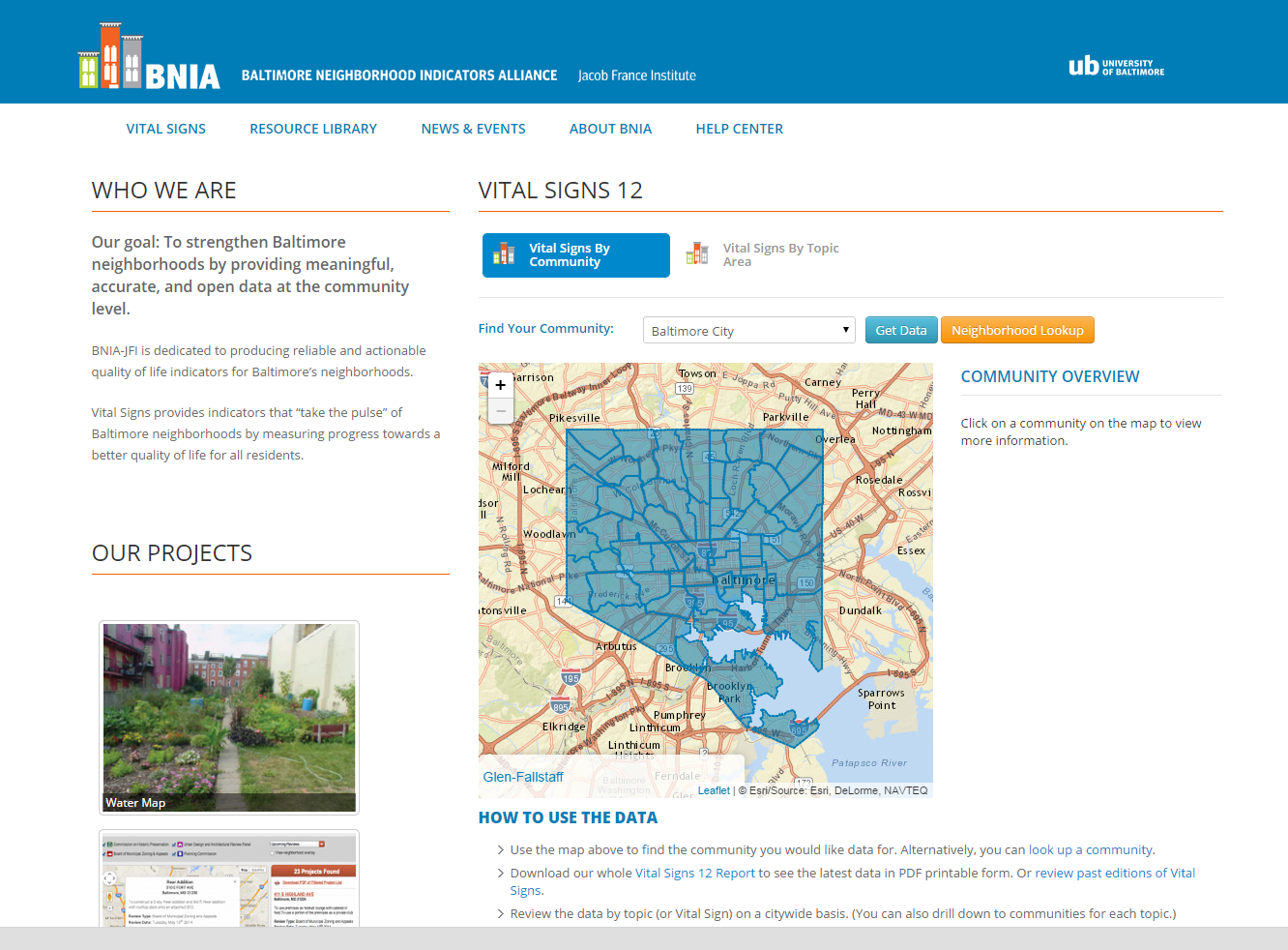 http://bniajfi.org/
17
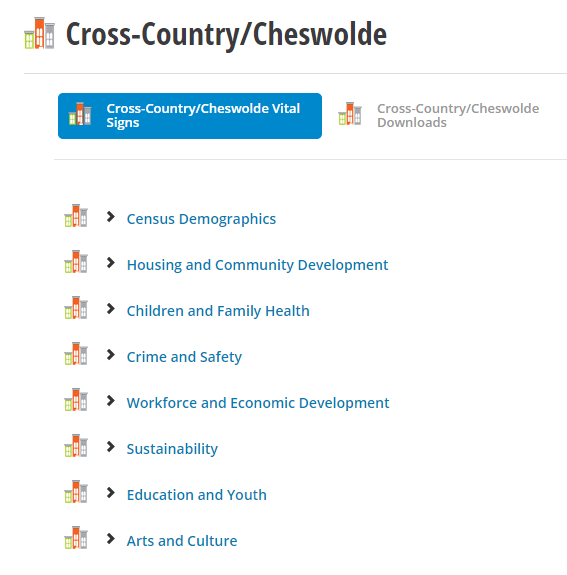 18
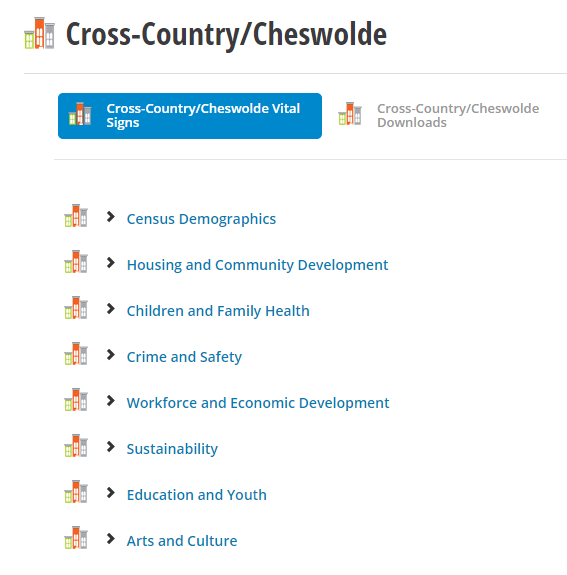 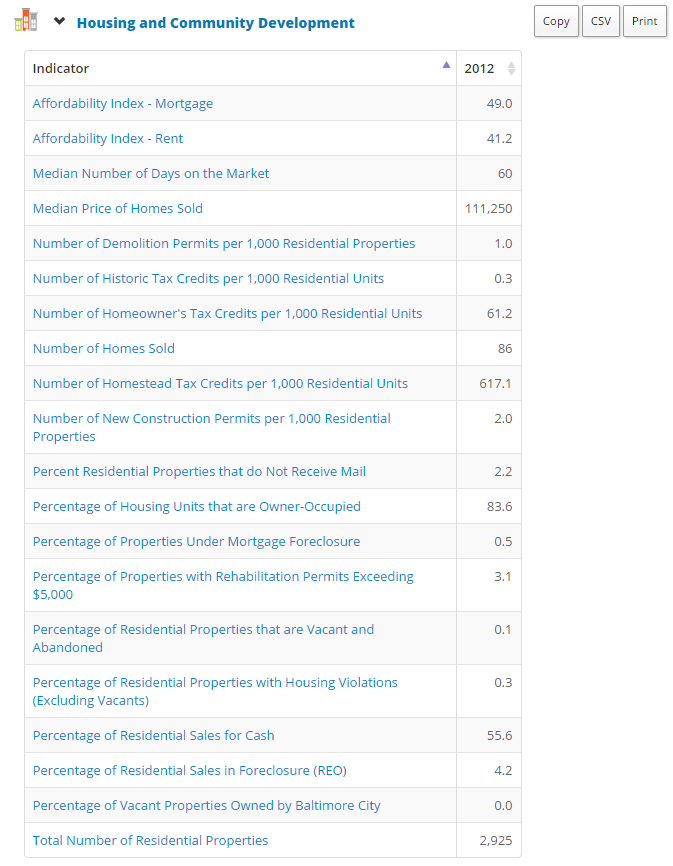 Percentage of houses that are owner occupied    83.6
19
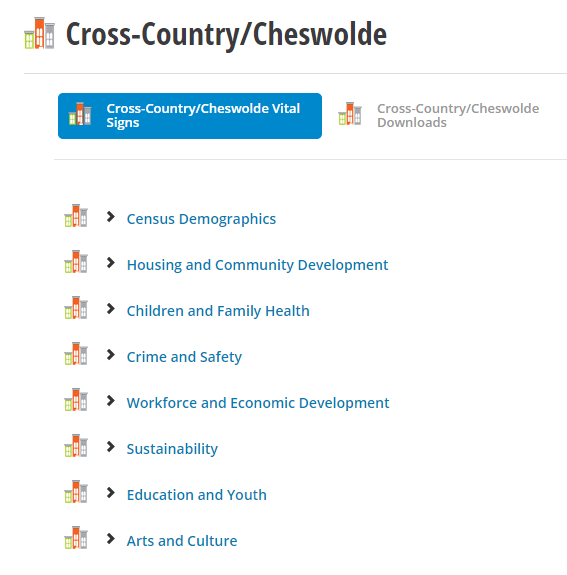 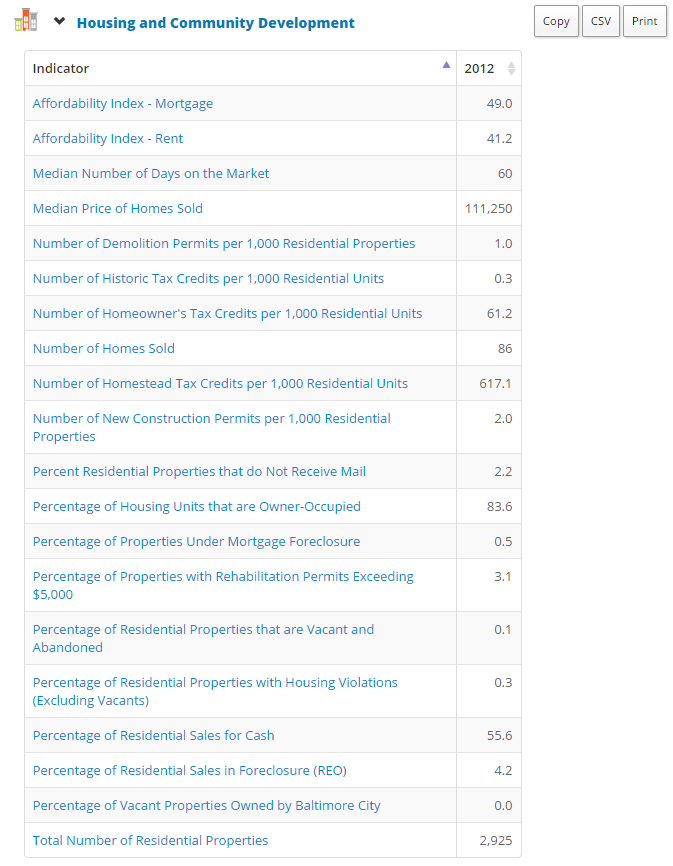 The pre-segmented file for this indicator had 235,831 records with 136 fields.

The statewide source has 1,545,103 records with 136 fields.
Percentage of houses that are owner occupied    83.6
20
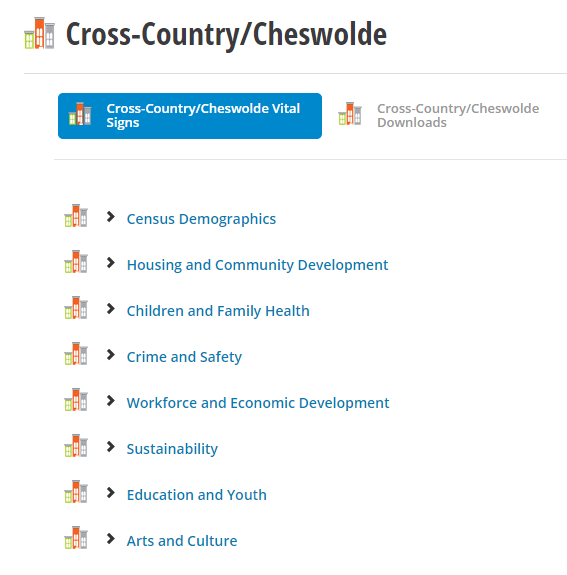 21
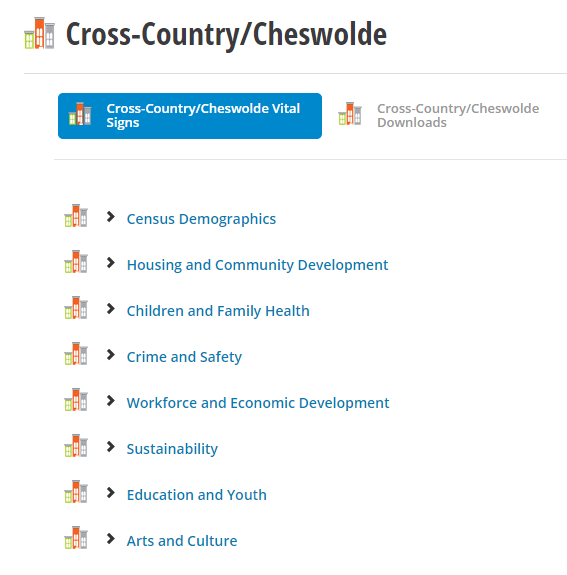 BNIA maintains a data sharing agreement with Baltimore City Public Schools and is the only organization in the city to produce education indicators by neighborhood instead of by school.
22
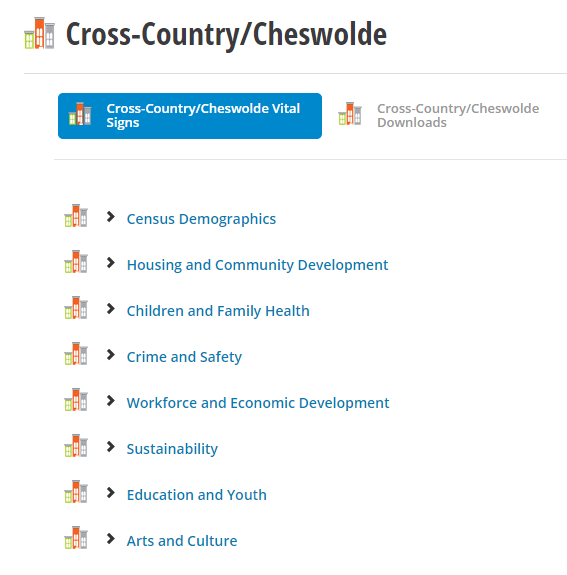 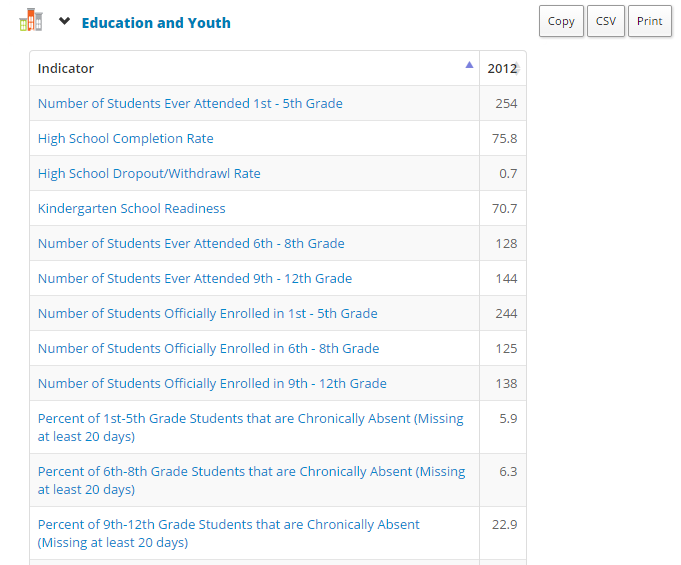 The attendance file had 88,460 records in 2012 including transfers between schools.
High School Completion Rate		                75.8
23
Thank you! Questions?
24